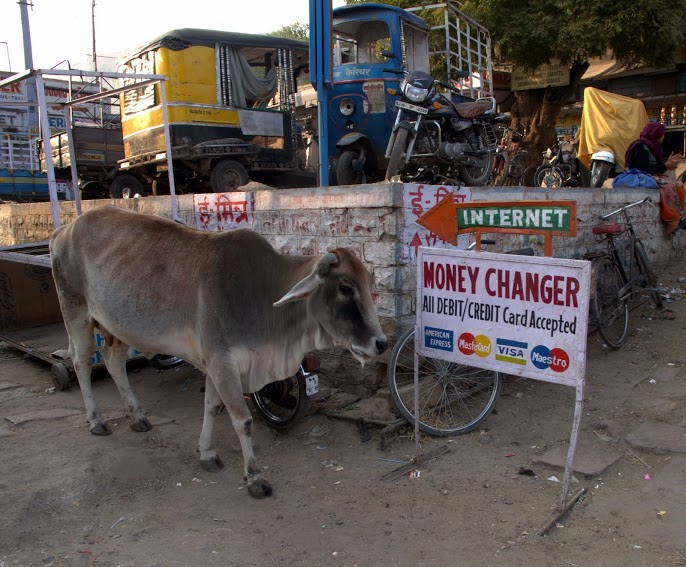 Multiparty Computation in 2029:Boom, Bust, or Bonanza!
David Evans
mightBeEvil.org
University of Virginia
Microsoft Research 
Applied Multiparty Computation
21 February 2014
1
Why 2029?
2
Why 15 years?
3
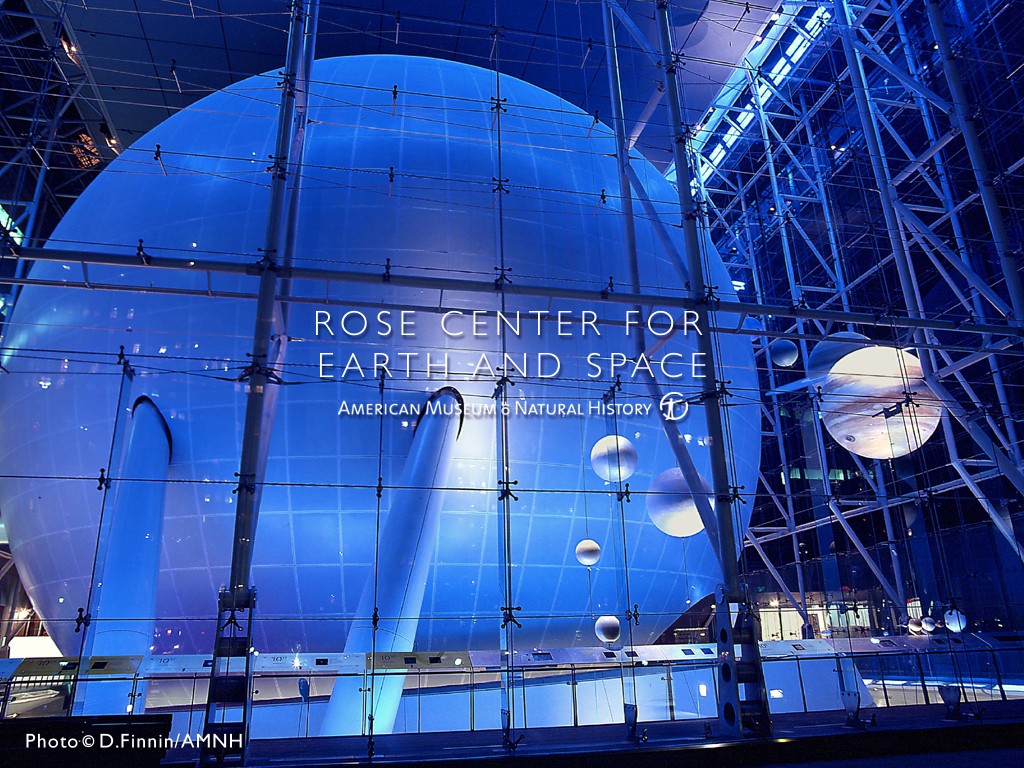 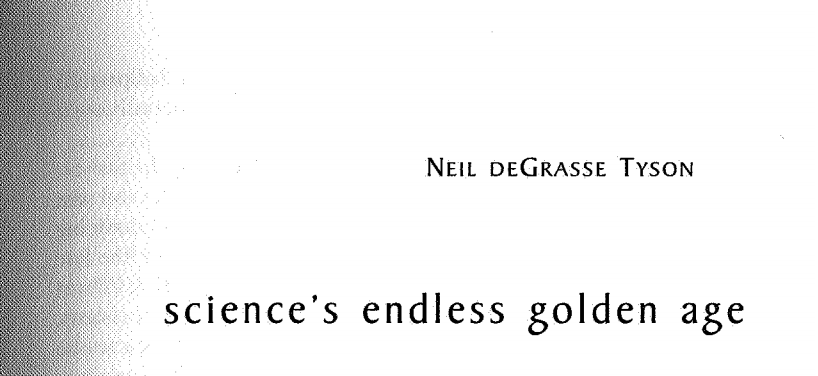 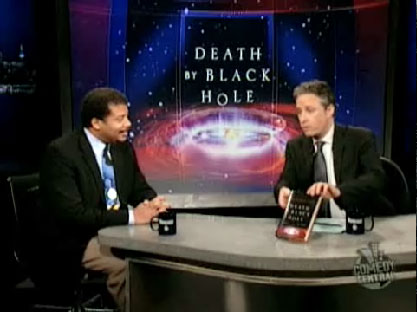 4
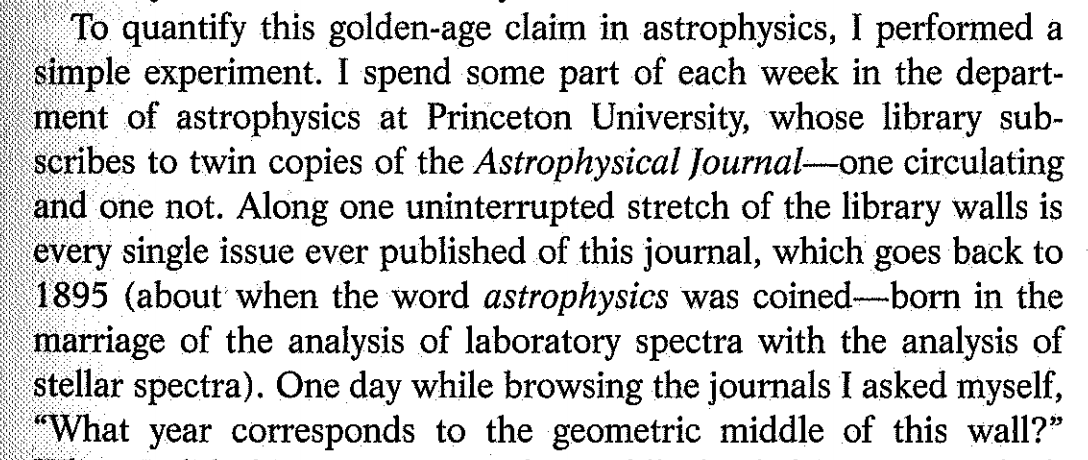 PODC '97
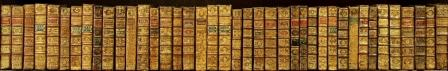 5
MPC in 2014
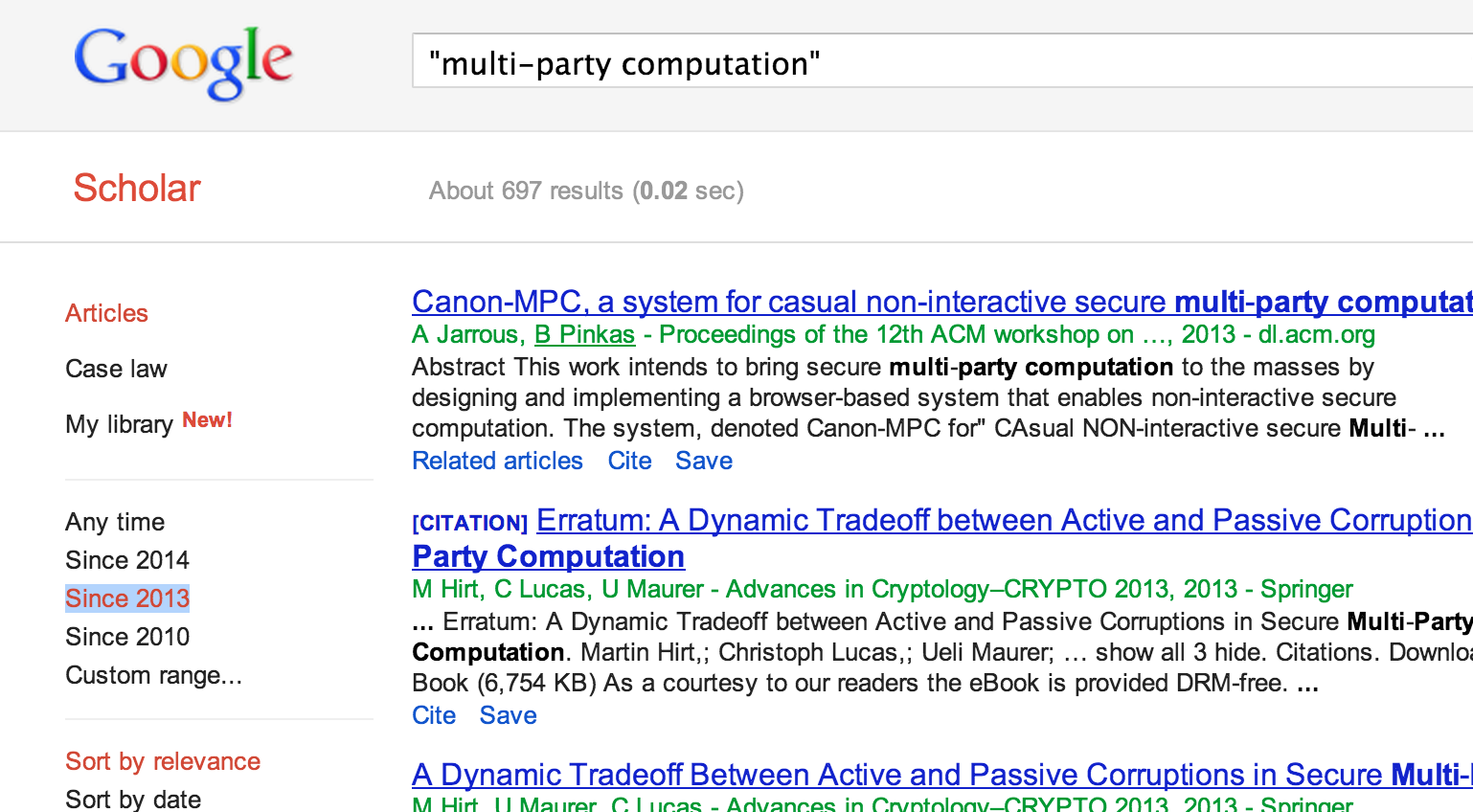 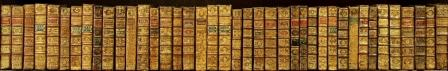 2014
6
MPC in 1999
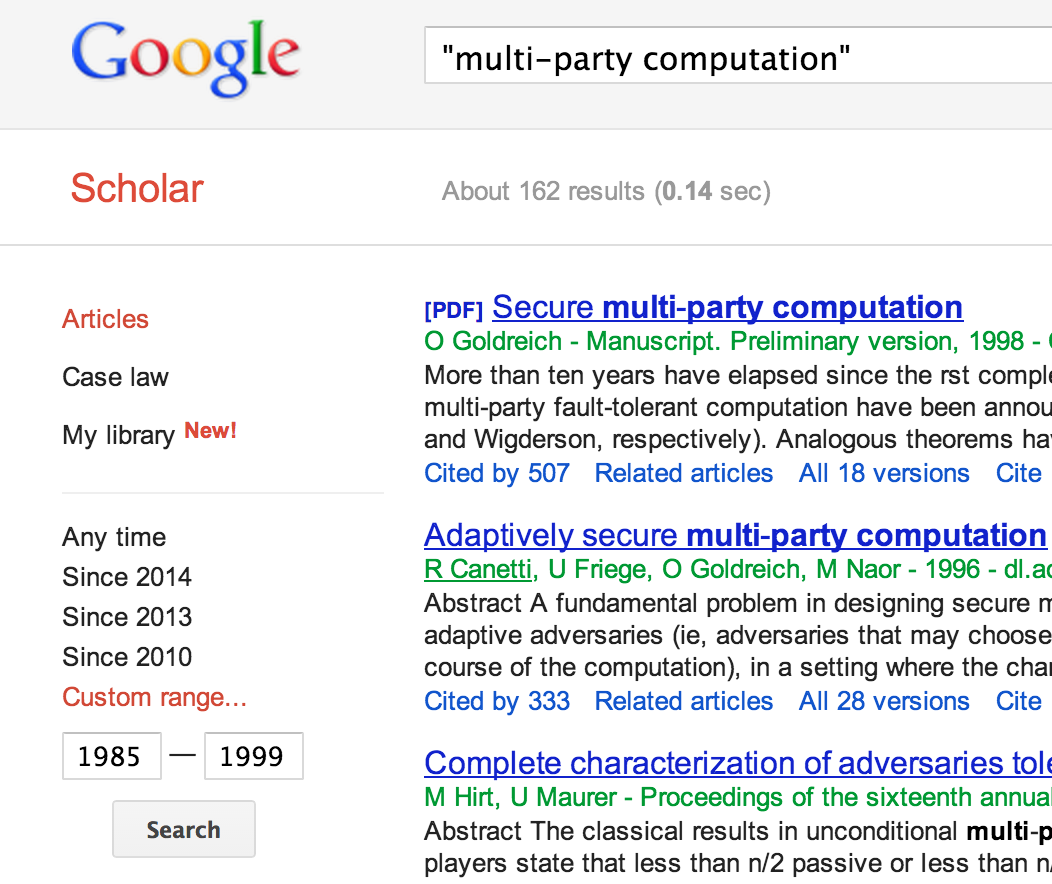 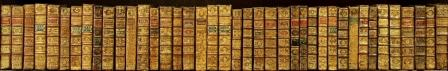 1999
2014
7
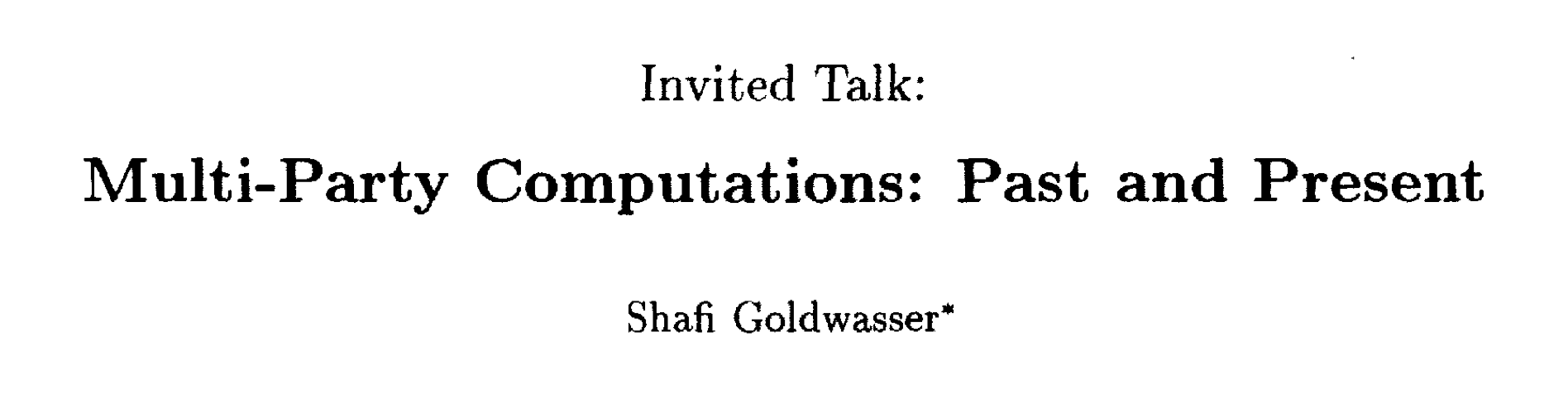 PODC 1997
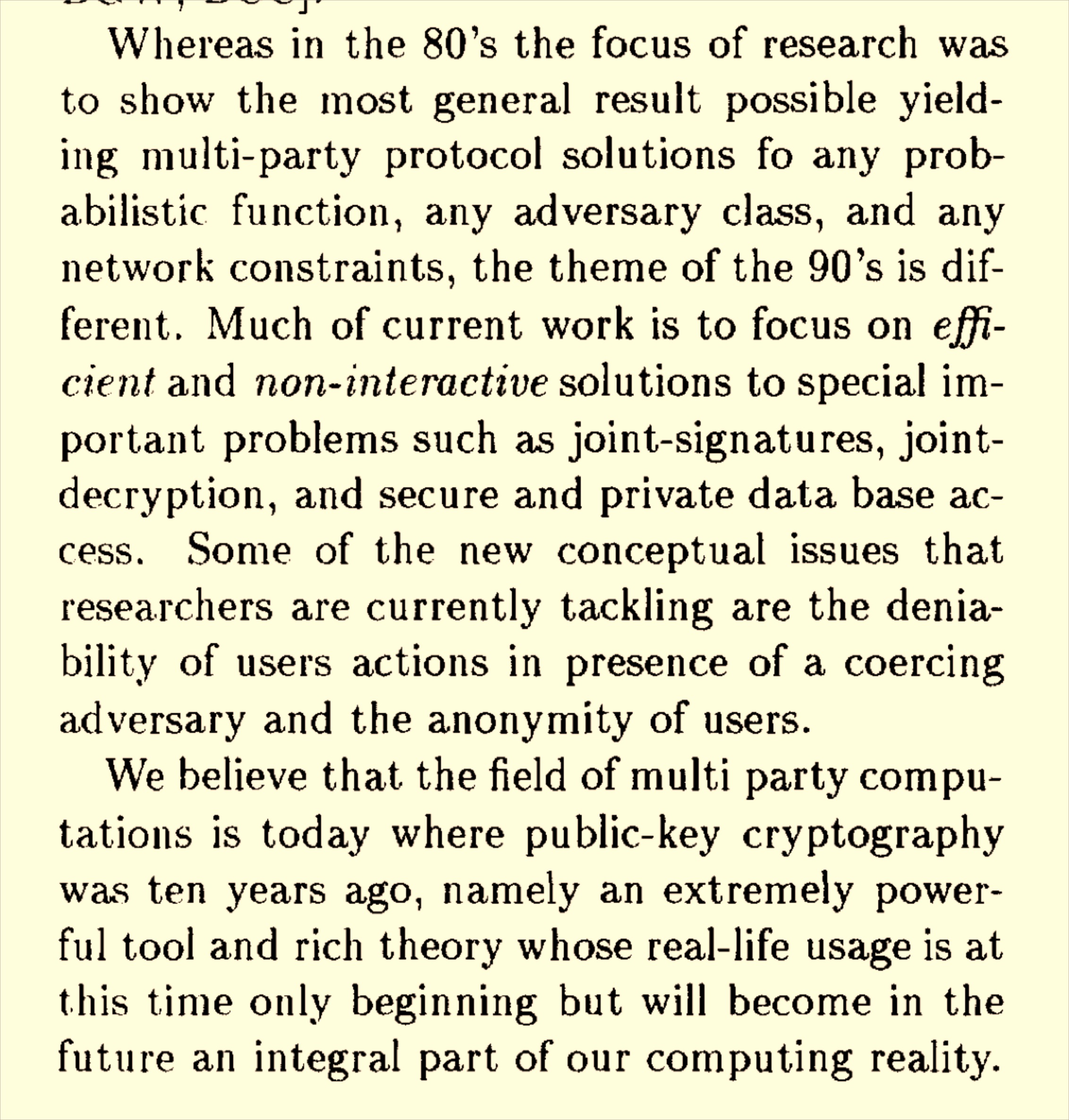 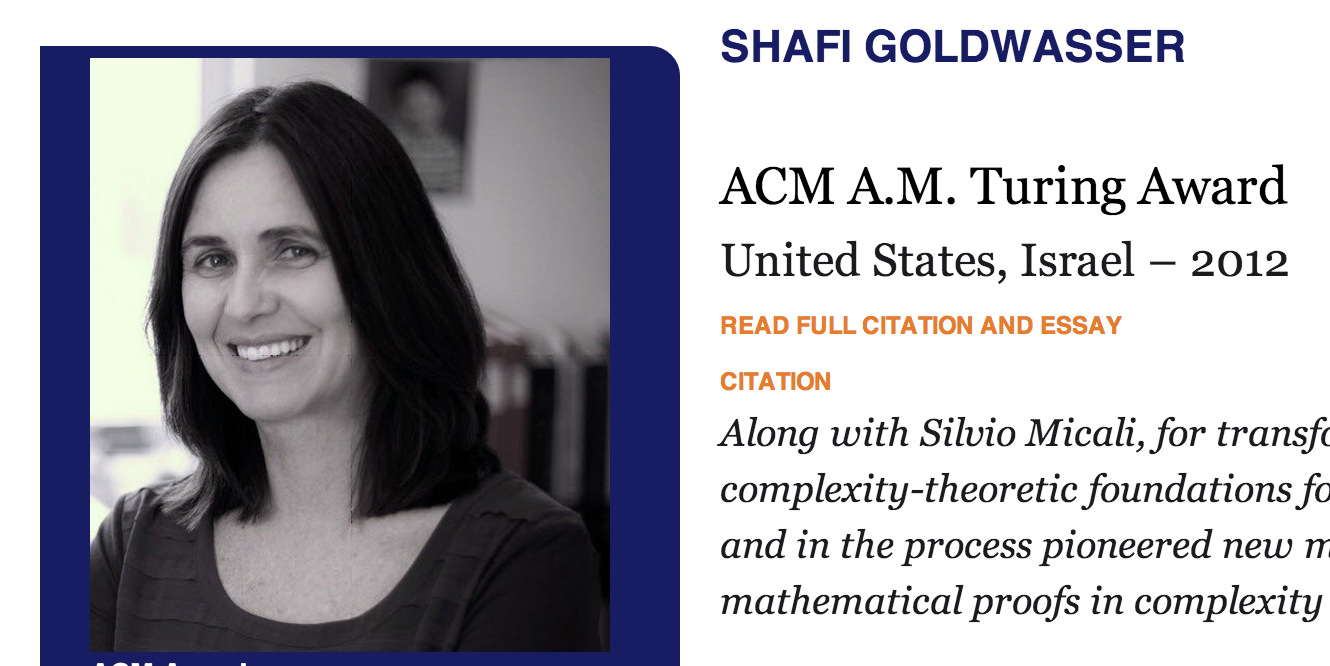 8
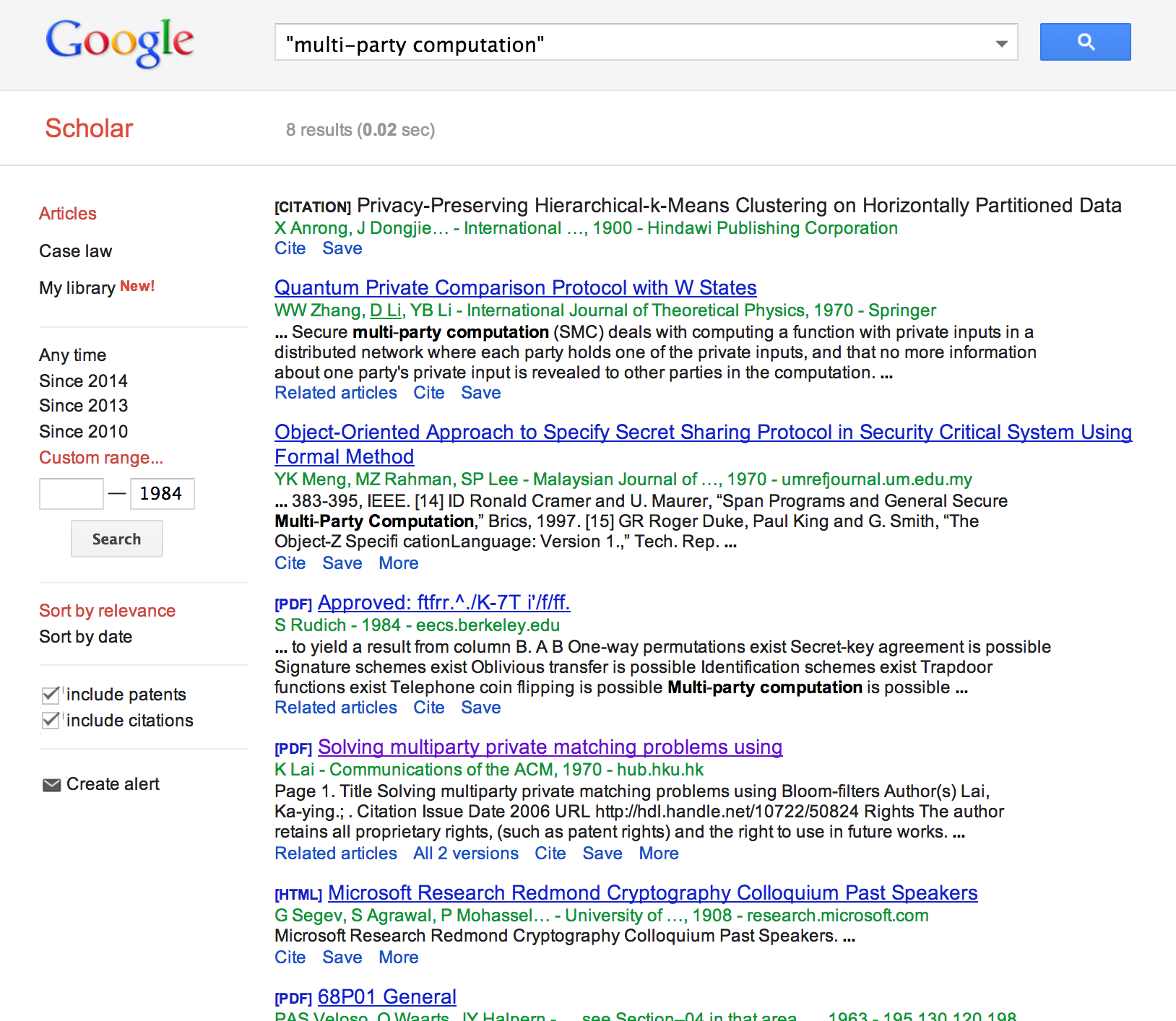 MPC in 1984
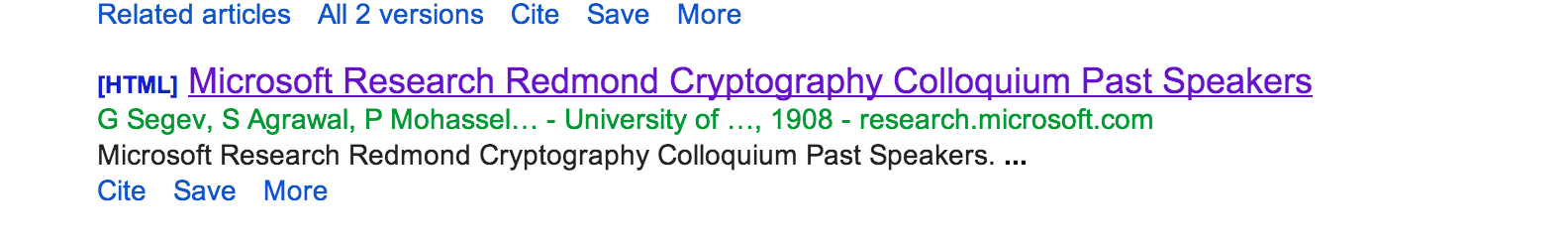 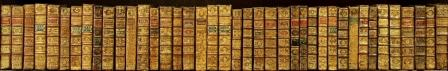 1999
1984
2014
9
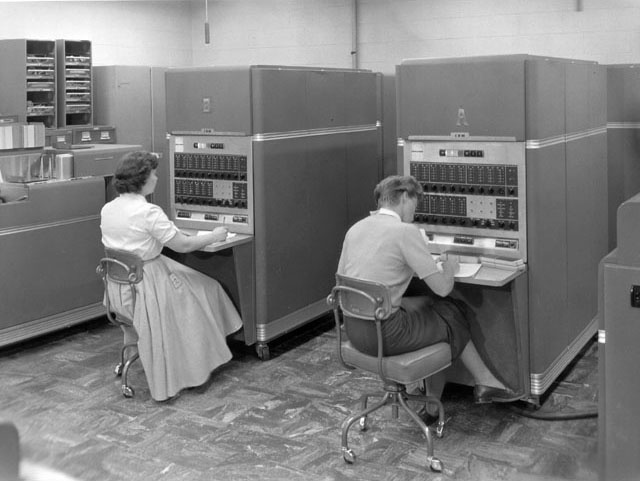 MPC in 1969
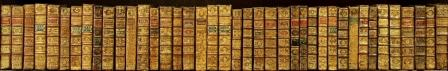 1969
1999
1984
2014
10
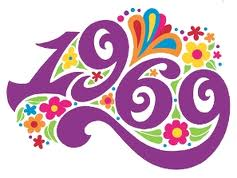 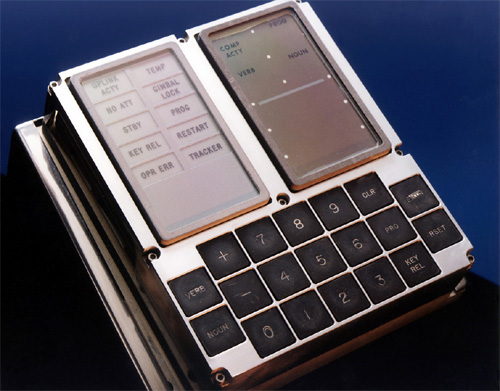 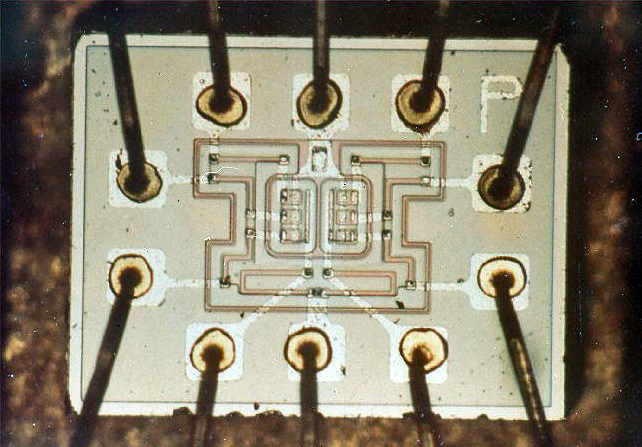 Non-free NOR gate (from Apollo Guidance Computer)
11
Where should multiparty computation be in 2029?
12
US Government Investment in MPC
NSF: 	  ~$25M
DARPA: ~$25M
AFOSR:  ~$15M
IARPA, NSA:    ?
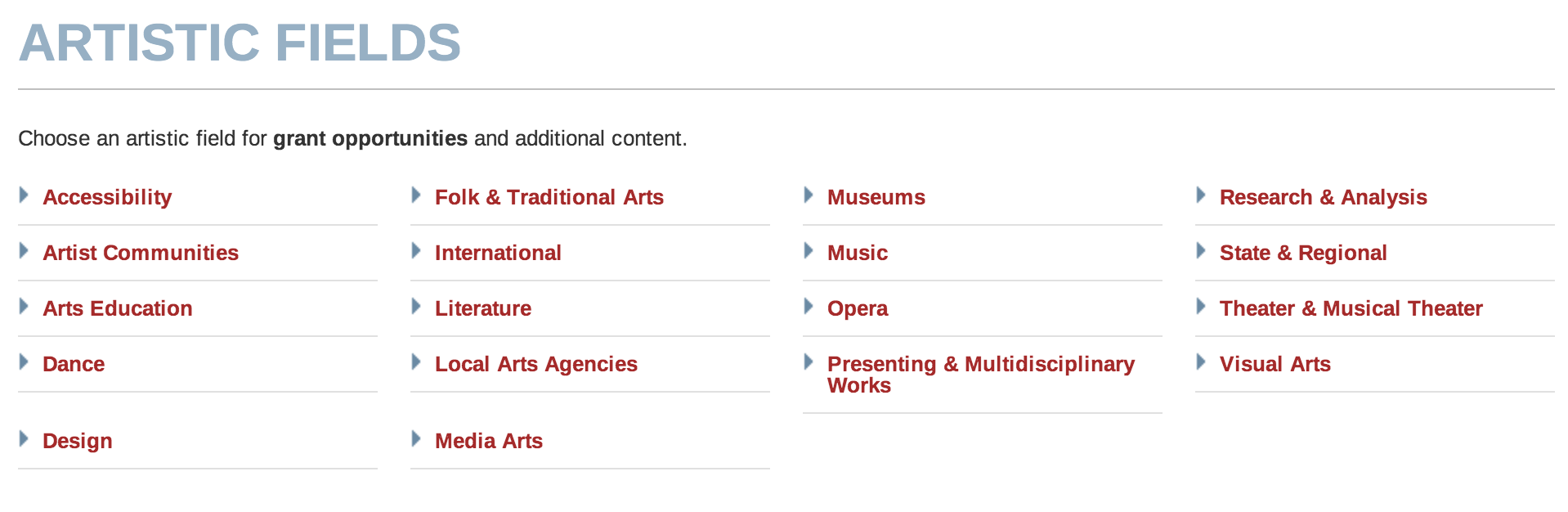 $100M?
National Endowment for the Arts
$130M/year
13
US Government Investment in MPC
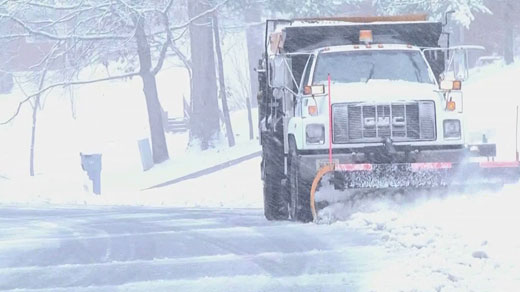 NSF: 	  ~$25M
DARPA: ~$25M
AFOSR:  ~$15M
IARPA, NSA:    ?
$100M?
Virginia Snow Removal Last Week
> $100M
14
“Acceptable” Result (for “Us”)
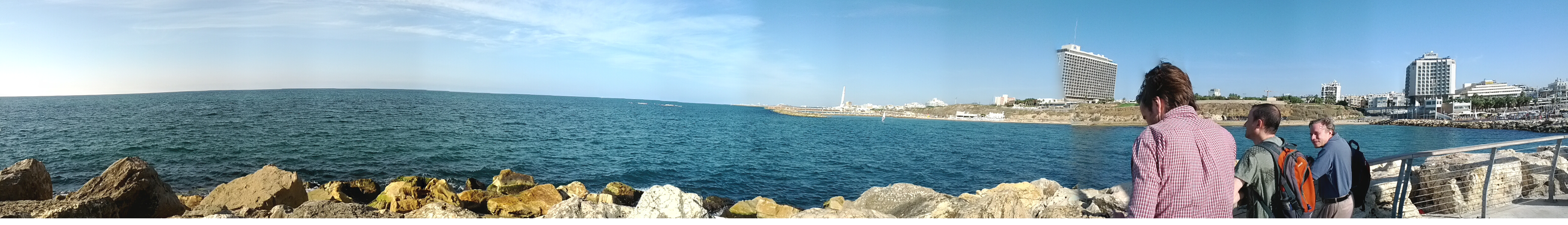 Photo credit: Benny Pinkas
some significant papers
interesting intellectual problems
students get good jobs
15
“Acceptable” Result (for Taxpayers)
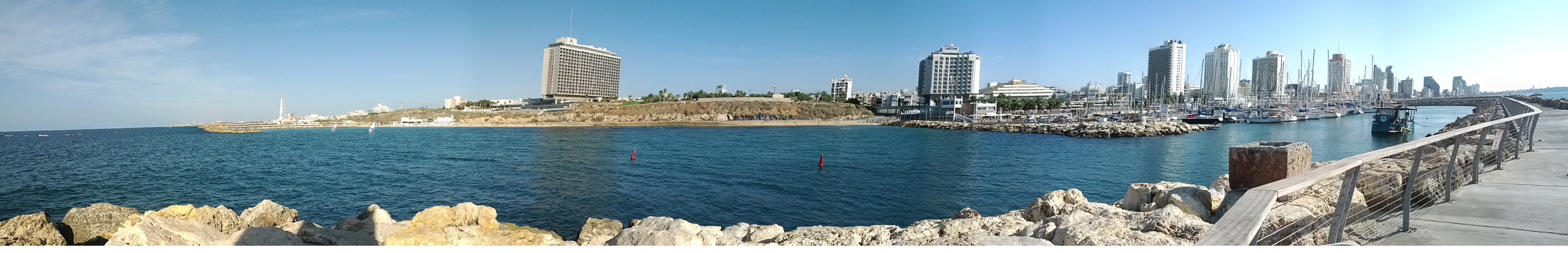 Photo credit: Benny Pinkas
Multi-billion dollar industry
Things that make everyday life better
16
Where should multiparty computation be in 2029?
17
Claim #1
Secure multi-party computation industry should be bigger than malware industry in 2029.
18
Worldwide IT Security Market: 
~$70B/year,
growing 8.7%/year
[Gartner]
projected continued 8.7% growth
Microsoft
19
Worldwide IT Security Market: 
~$70B/year,
growing 8.7%/year
[Gartner]
20
Claim #2
High cost is no longer the main impediment to widespread use of secure (two-party) computation.
21
(De)Motivating Application:“Genetic Dating”
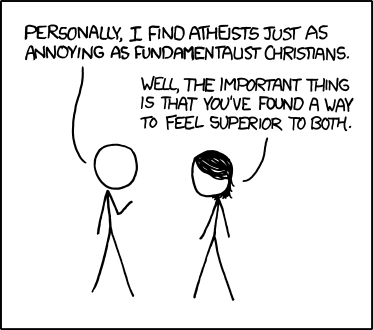 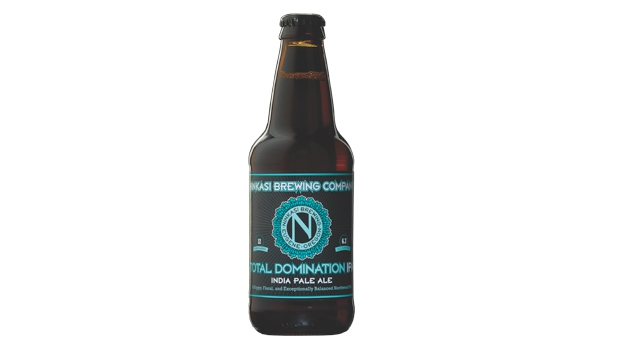 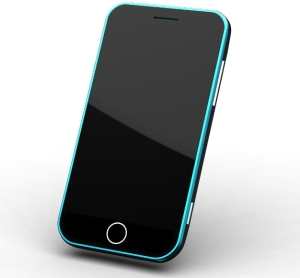 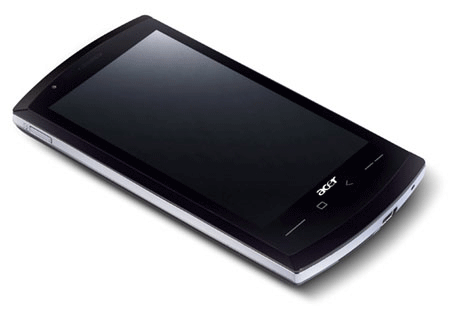 Bob
Alice
Genome Compatibility Protocol
Your offspring will have good immune systems!
WARNING!
Don’t Reproduce
Your offspring will have good immune systems!
WARNING!  
Don’t Reproduce
22
Progress in MPC!
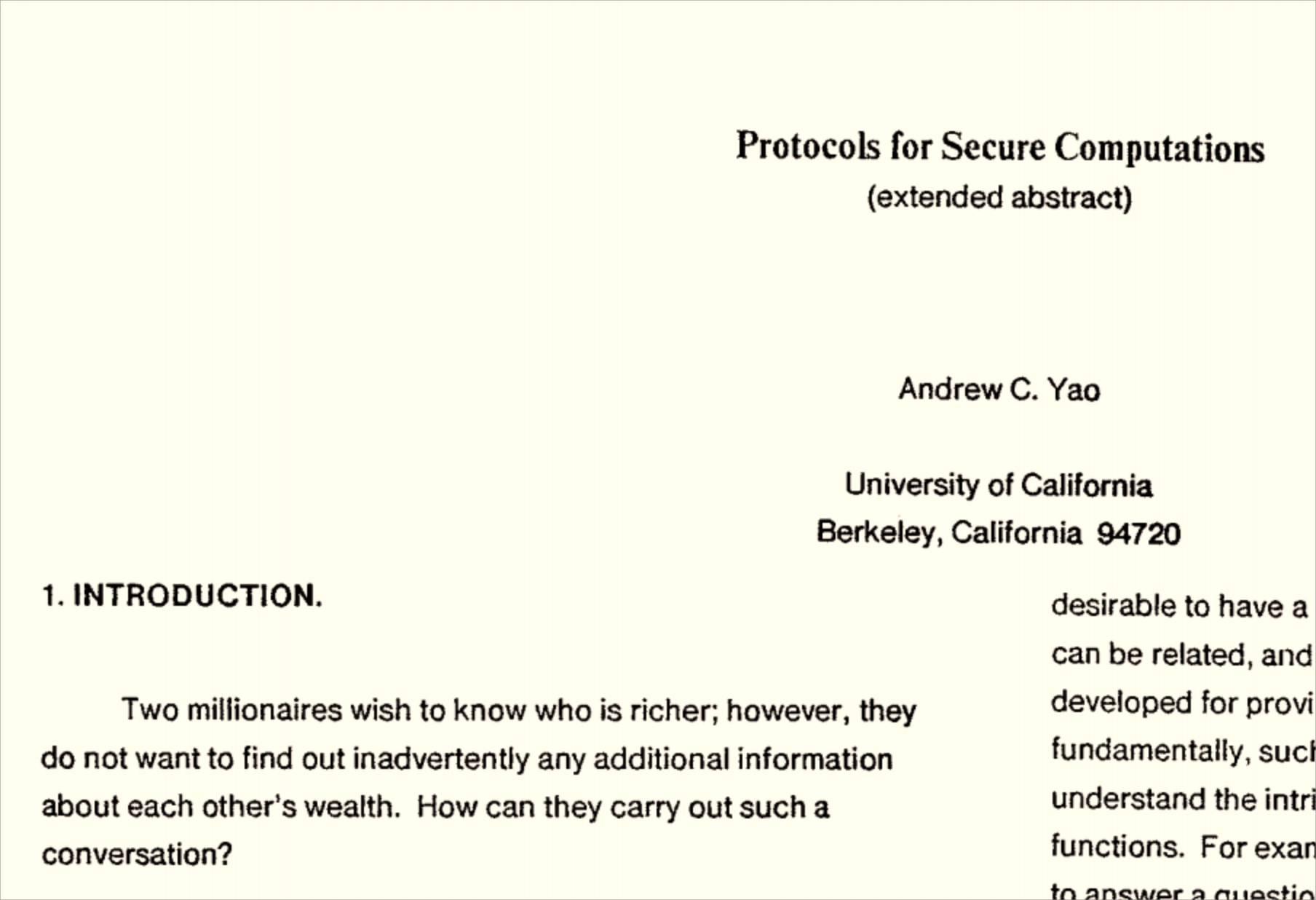 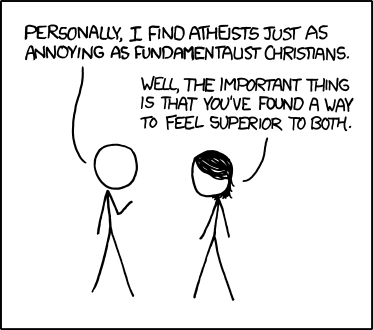 1982
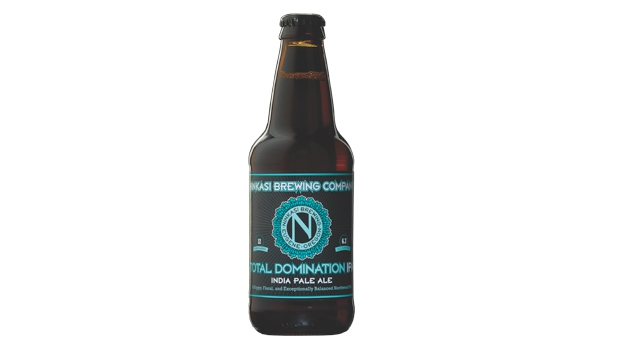 Genetic Dating
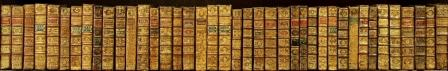 Millionaires’ Problem
23
1999
1984
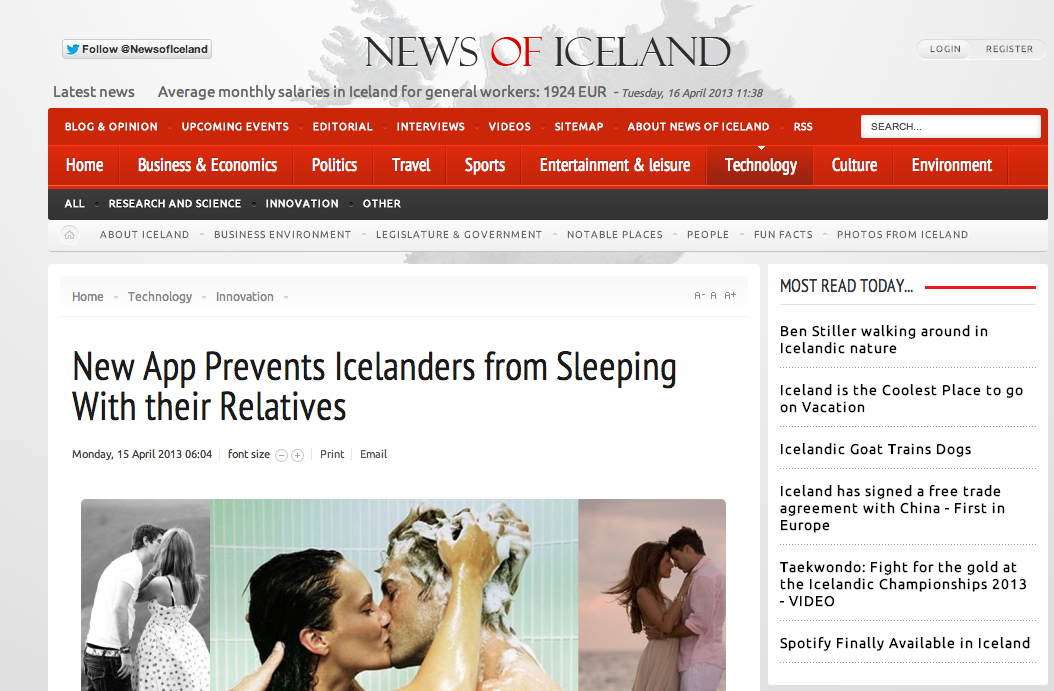 Link
24
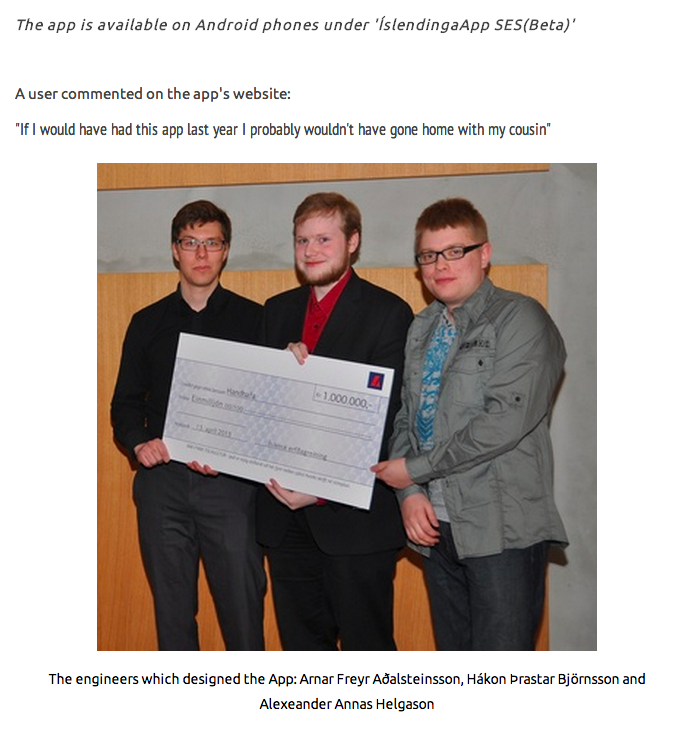 25
Cost to sequence genome
“Moore’s Law”
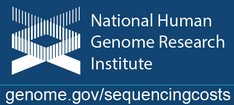 26
Cost to sequence genome
“Moore’s Law”
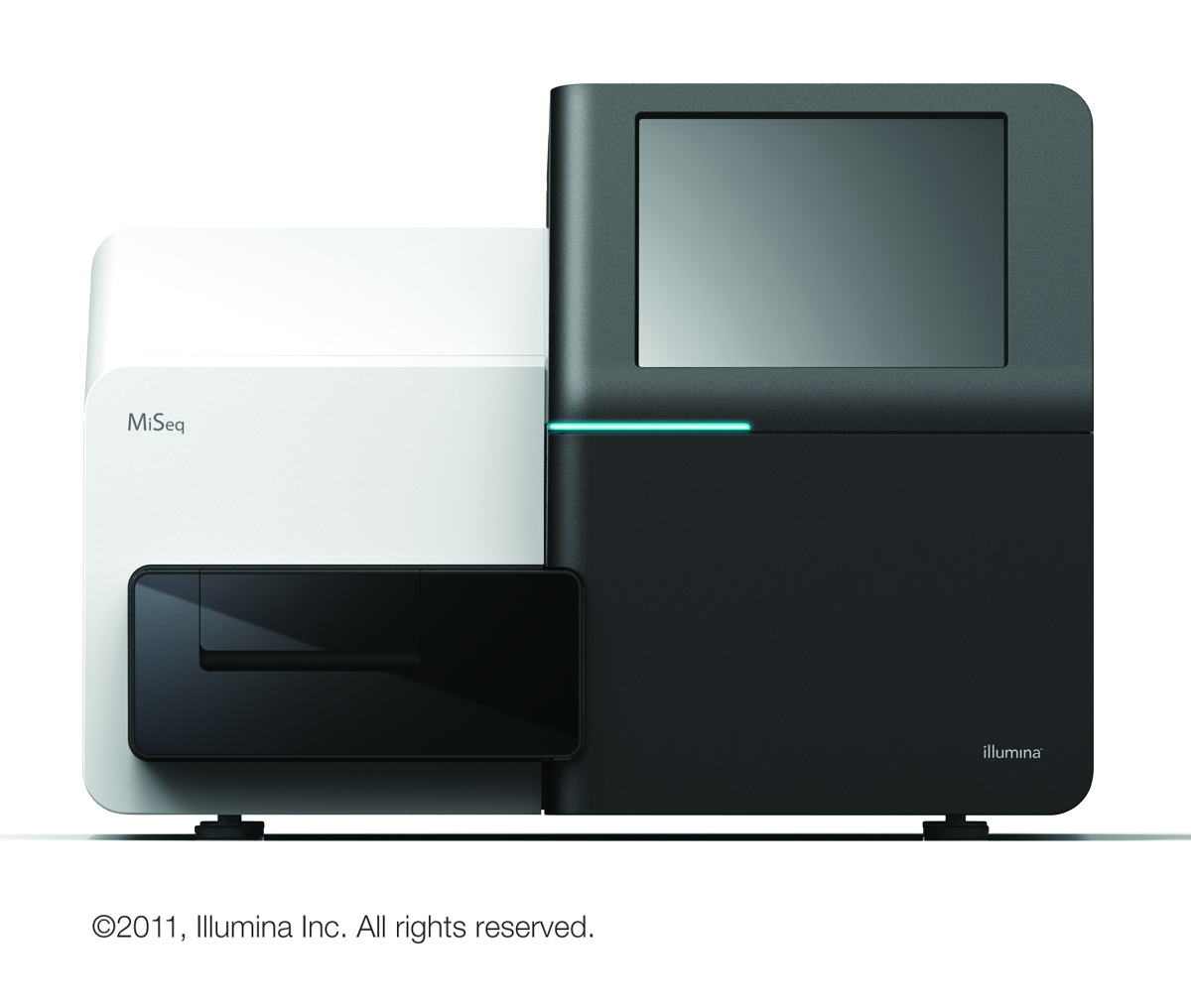 27
Pipelining, etc. 
[HEKM 2011]
Fairplay [MNPS 2004]
Free XOR [KS 2008]
From $100M to $0.001 
in less than a decade!
[SZ 2013]
JustGarble [BHKR 2013]
28
29
Active Security
From $80B to $0.005 
in less than a decade!
30
Costs that Still Matter
Many Parties: costs for > 3 parties are still way 	off the charts (and interesting applications 	need millions of parties)
Energy: MPC requires 10,000x (?) energy of 	unencrypted computation
Data centers today ~5M homes
31
Things That Really Matter
Understanding what outputs leak
	Embedding auditing?  Privacy models?
Meaningful end-user value
	How do I trust the client code?
(Human) cost to build MPC systems
	Easy integration/separation with 
	standard computation
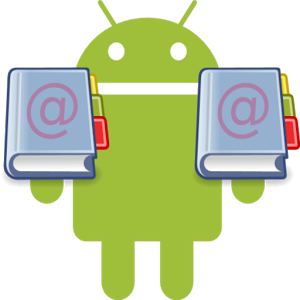 32
Claim #3
We don’t yet know what the “killer app” for MPC is.*
* Maybe we will after the Business Case panel today!
33
Claim #3
We don’t yet know what the “killer app” for MPC is and its probably not privacy.
34
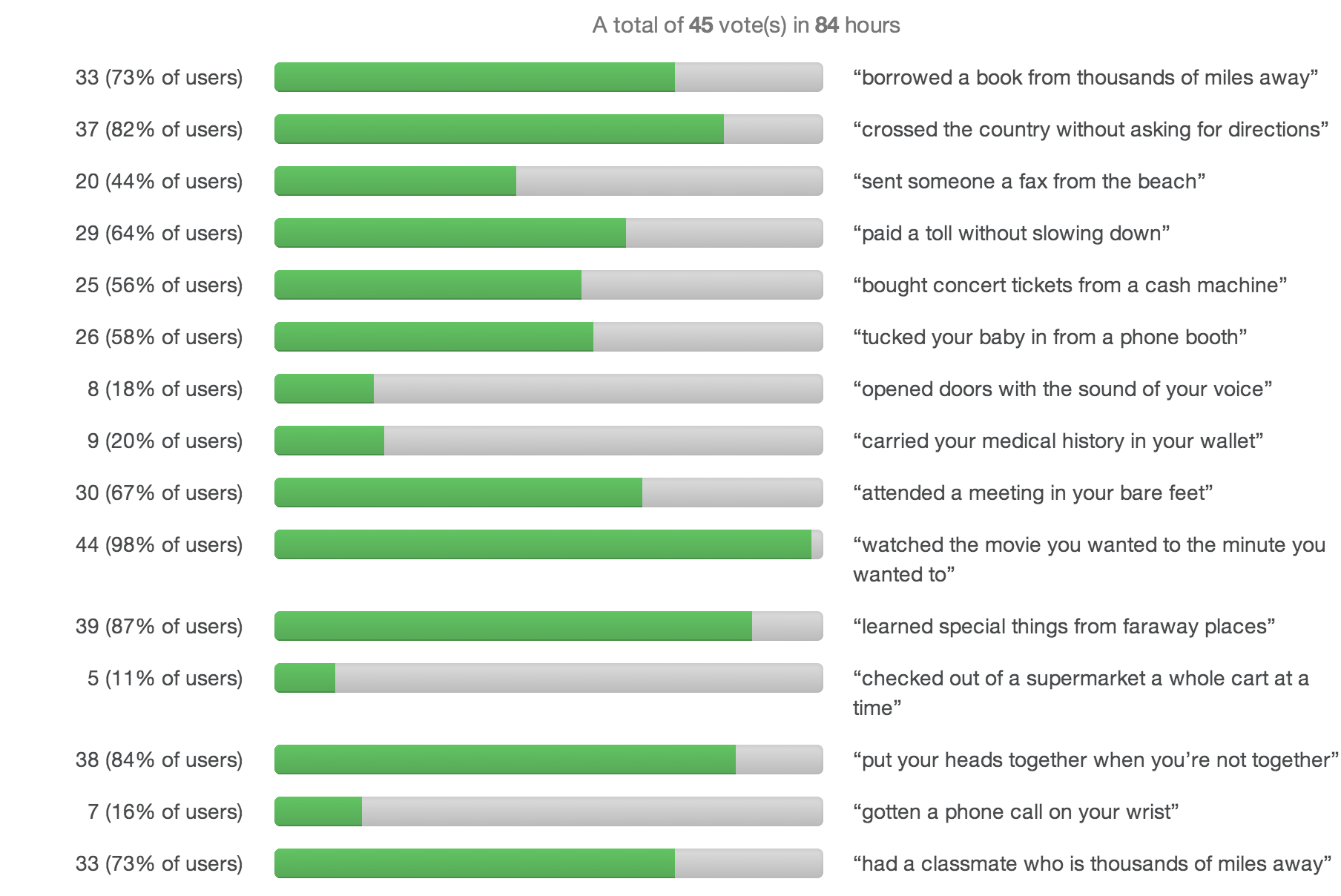 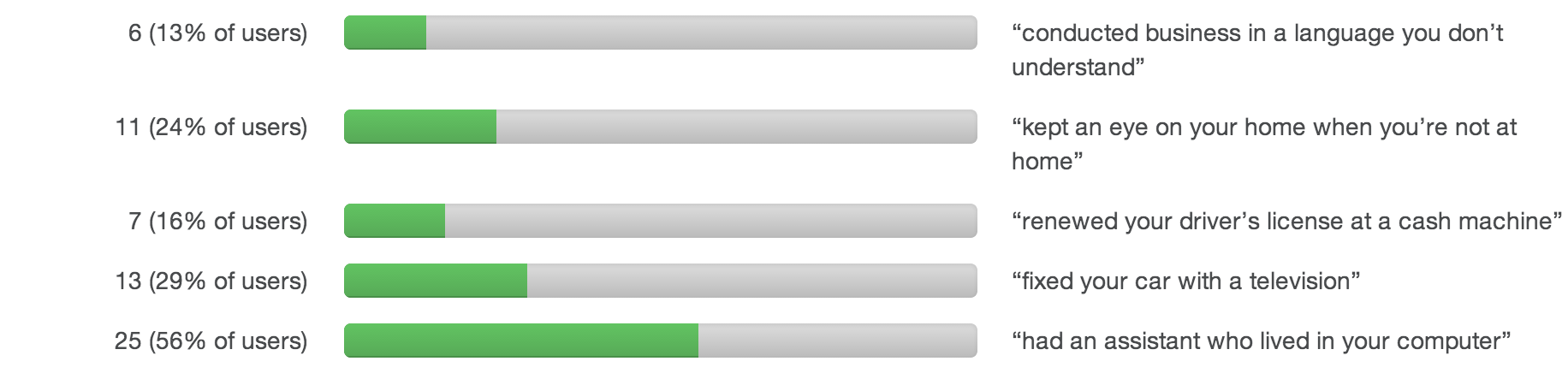 36
Det er svært at spå, især om fremtiden.
Robert Storm Petersen
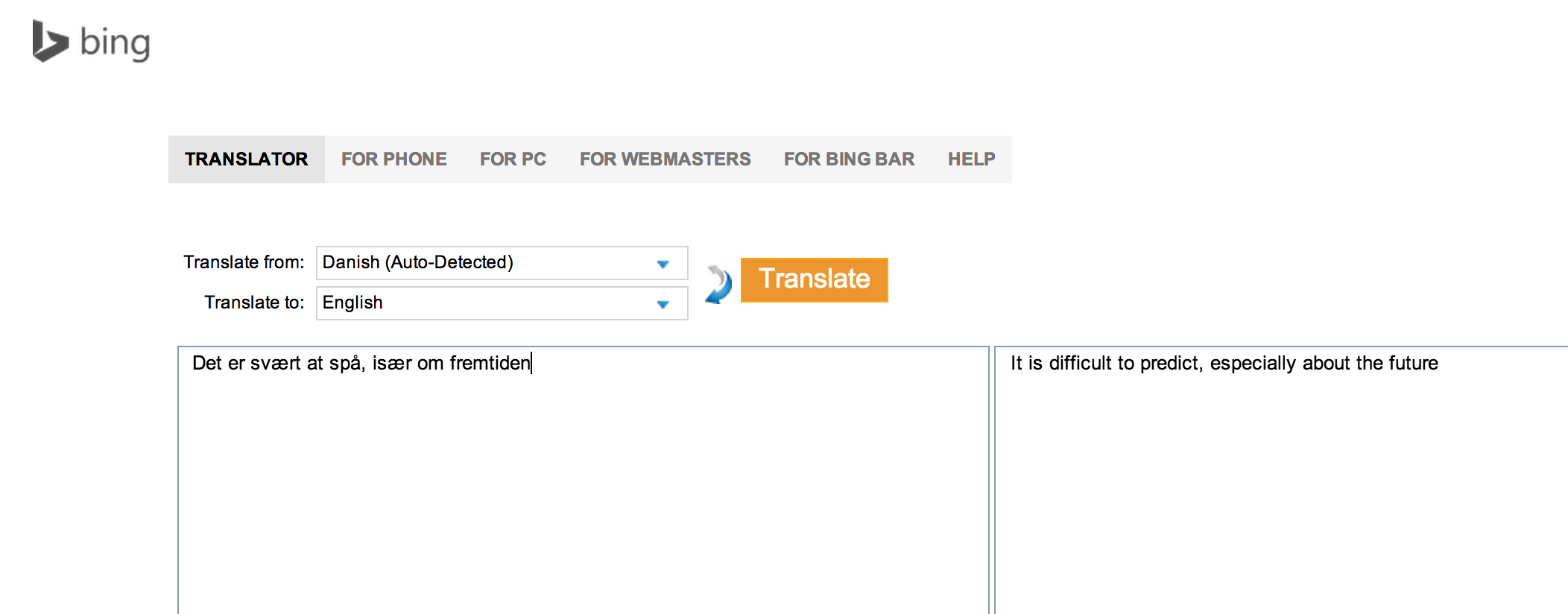 It is difficult to predict, especially about the future
37
Theory vs. Practice
My New Theory of Computation Book!
39
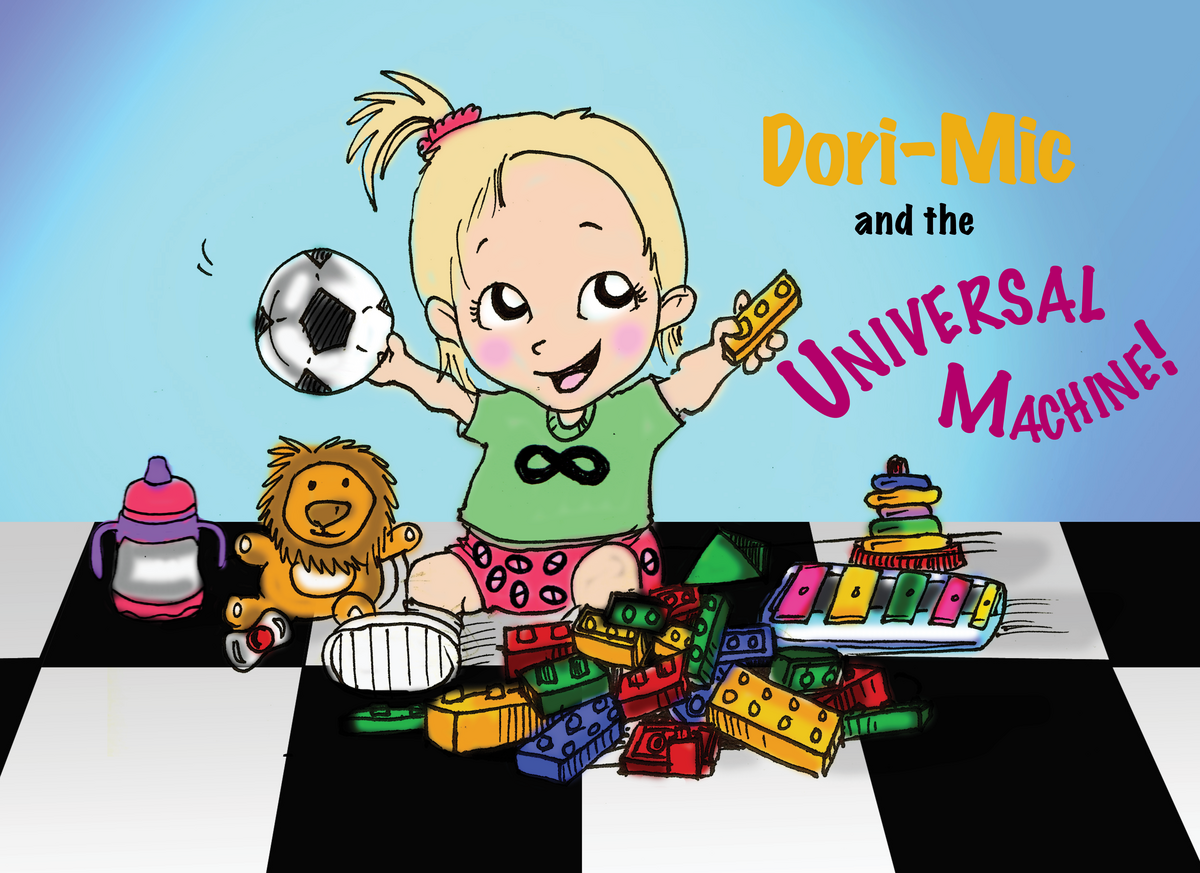 plug book
A Tragicomic Tale of Combinatorics and Computability
for Curious Children of All Ages
Illustrations by Kim Dylla
dori-mic.org
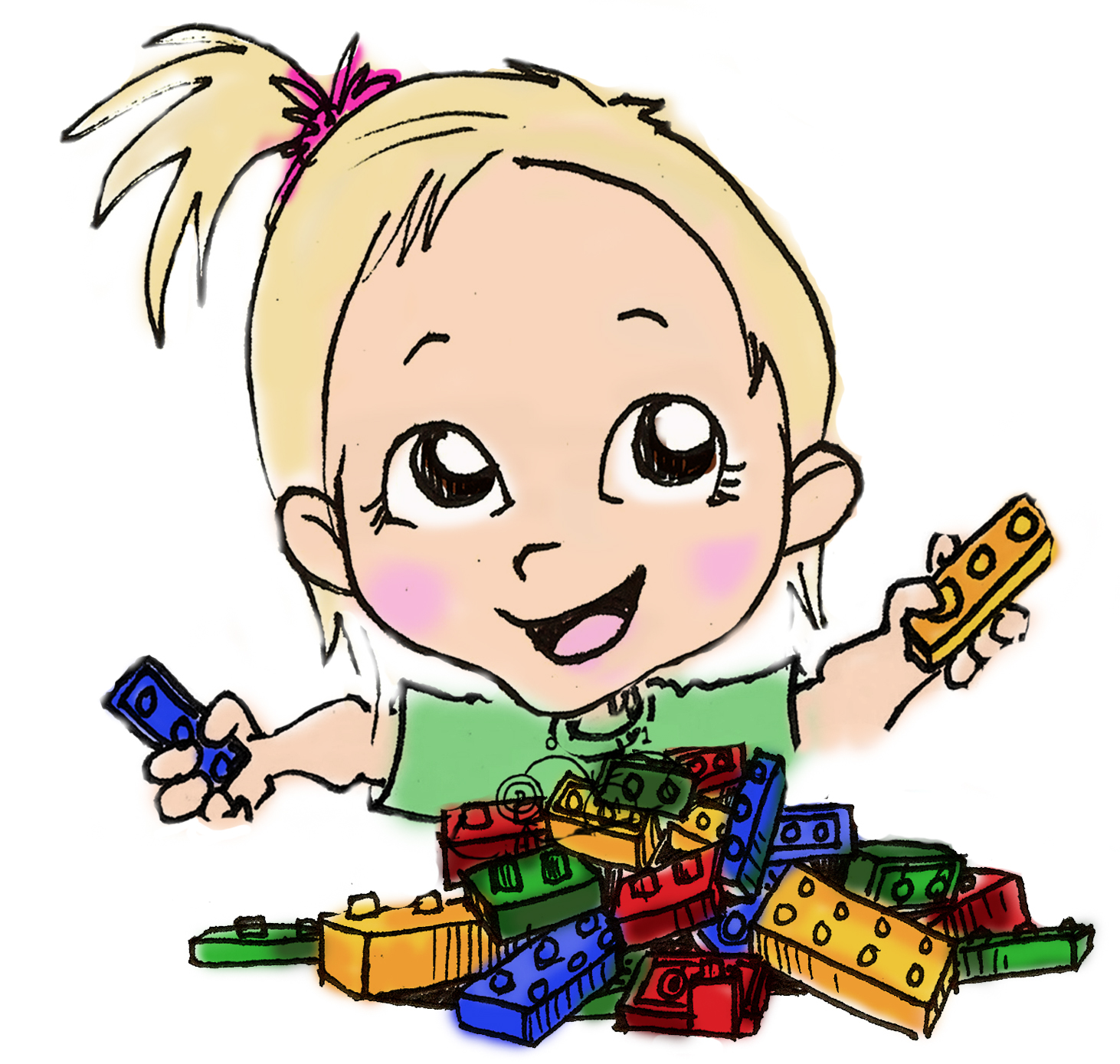 “If only I had this book when I was a young student, I might have done something useful with my life like discover a new complexity class instead of dropping out and wasting my life flipping pancakes, playing with basic blocks, and eradicating polo.”
Gill Bates, 
Founder of Mic-Soft Corporation
MiniLEGO [FJNNO 2013]
Finding the “killer app” 
for MPC…
42
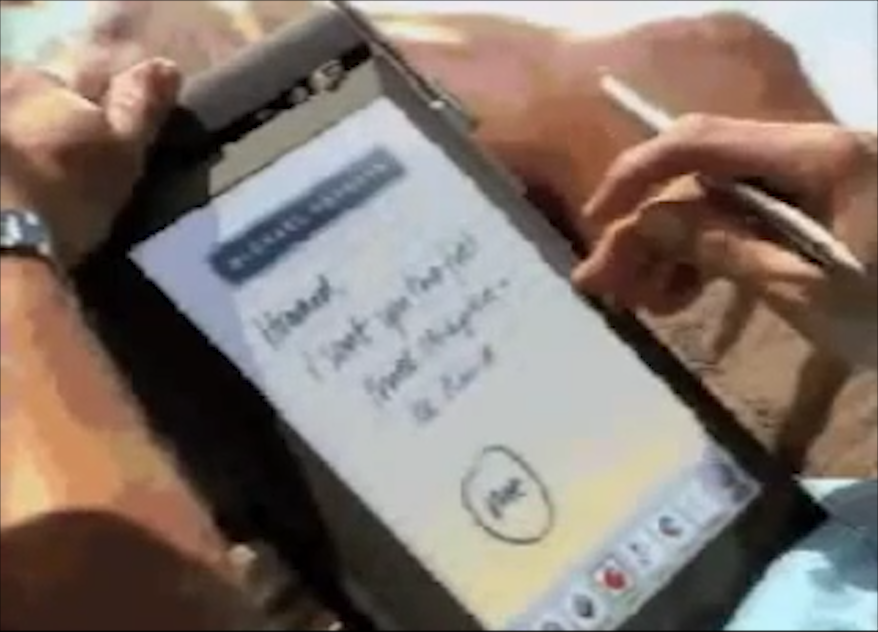 “sending faxes from the beach”
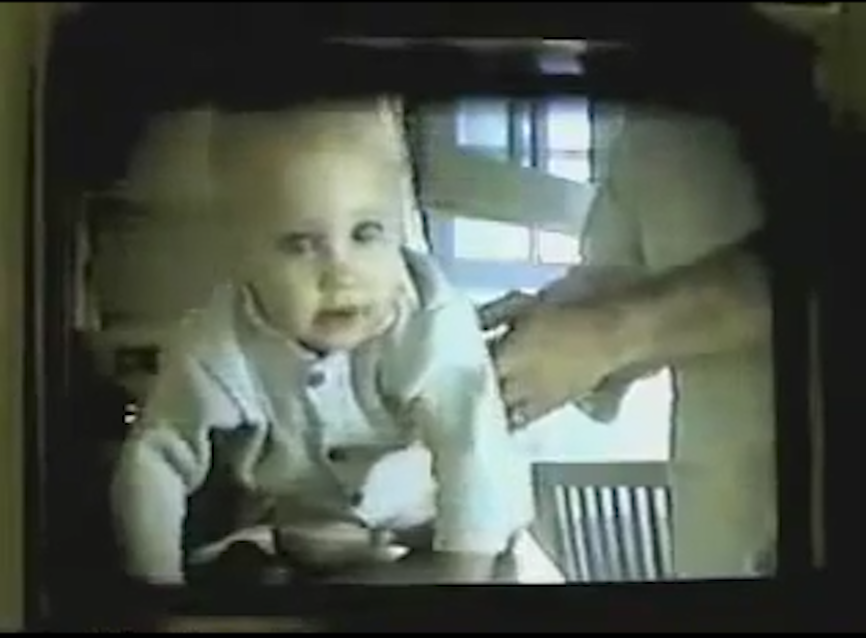 “tucking your baby in from a phone booth”
43
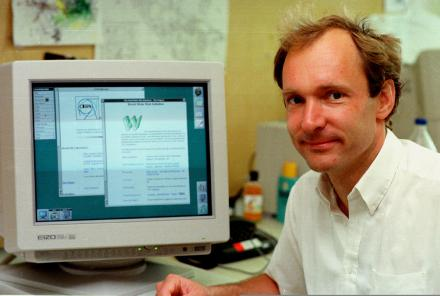 WorldWideWeb[Berners-Lee 1990]
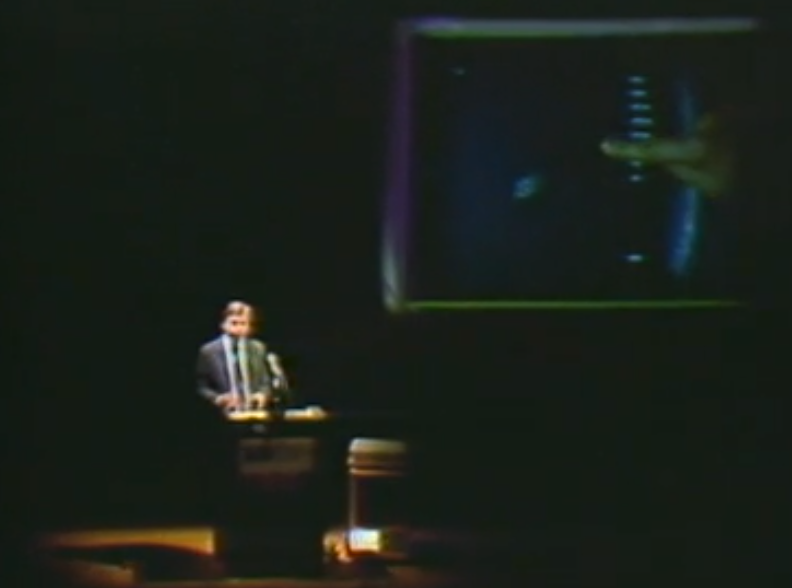 multi-touch, pressure interface
[Negroponte 1984]
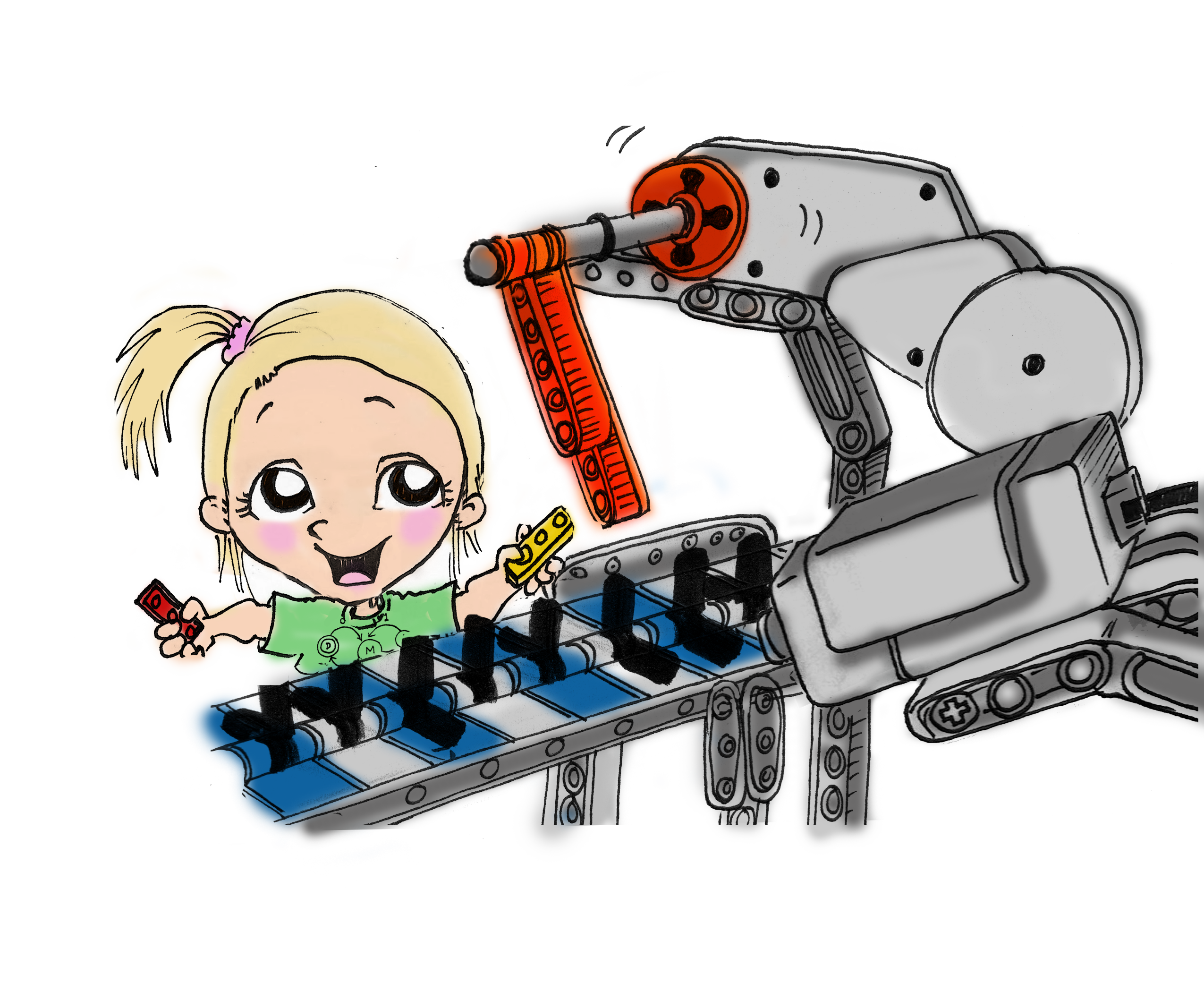 David Evans
evans@virginia.edu



MightBeEvil.com
dori-mic.org
45